LOGO
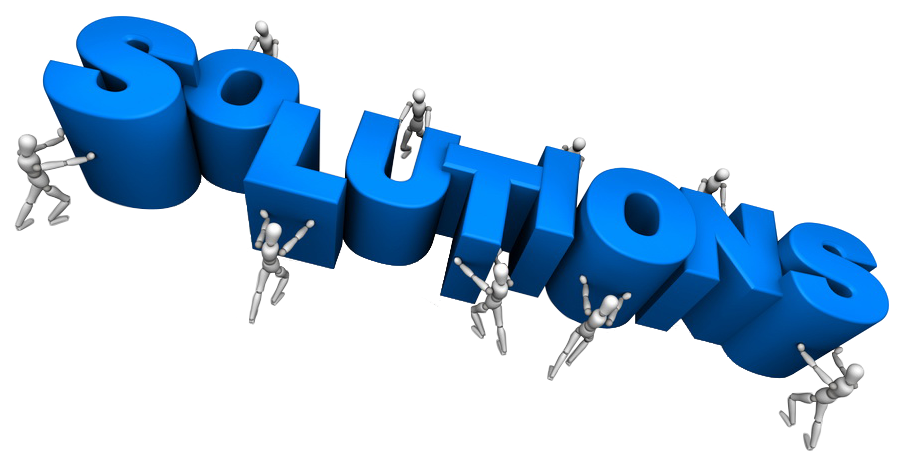 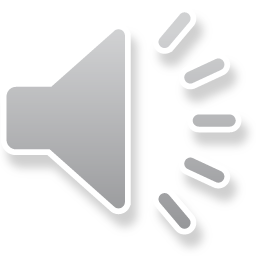 企业商务
谈判技巧培训
Business negotiation skills training template
汇报人：XXX  时间：XX年XX月
目录
CONTENTS
谈判的理念
谈判的六个阶段
谈判战术--成功谈判技巧
谈判的守则
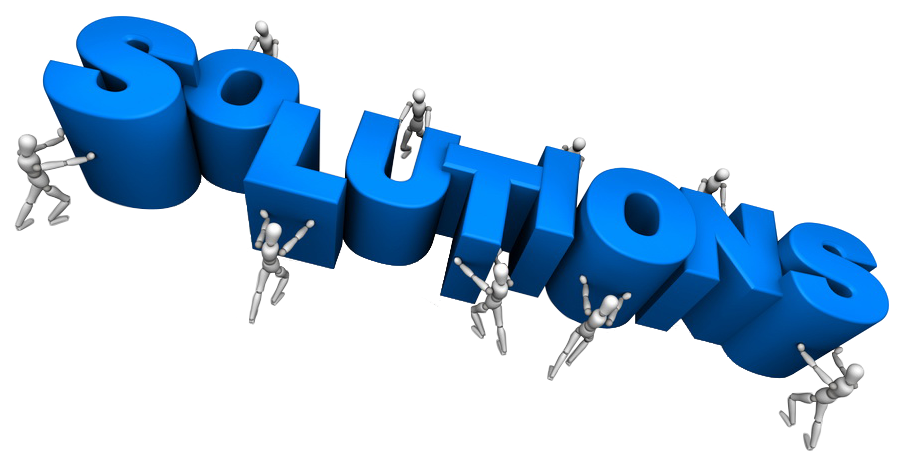 01
02
03
01
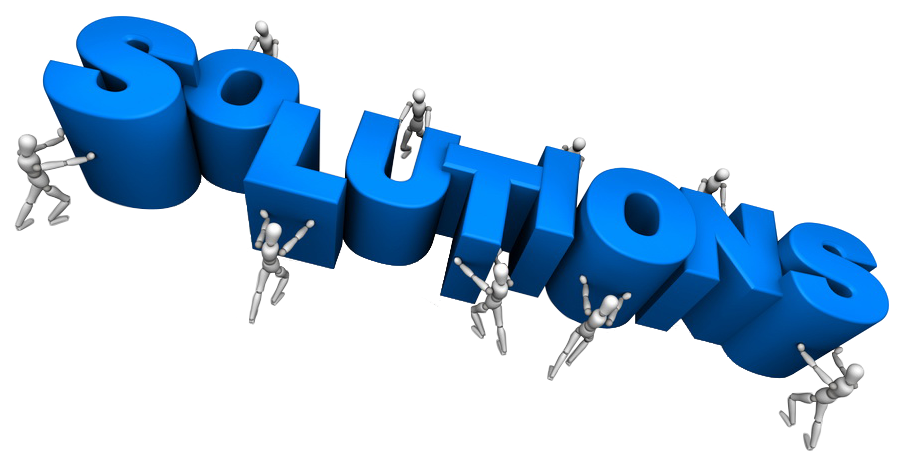 01
谈判的理念
单击输入副标题
单击输入副标题
单击输入副标题
单击输入副标题
什么是谈判？
谈判指的是
谈判指的是
谈判指的是
让别人支持我们从他们那里获得我们想要的东西！
贯穿了人的一生，拥有好的谈判能力，你将获得一个更高质量的人生和工作过程
谈(交流、沟通）与判（决策），沟通之后决策
什么情况下需要谈判？
谈判的目标
我
（输）
（赢）
（赢）
双 赢
我输你赢
你
（输）
我输你赢
我输你也输
成功谈判者应具备的素质
成功的谈判需要正确的商业判断以及对人类本性的敏锐触觉，优秀的谈判人员有下列特质：
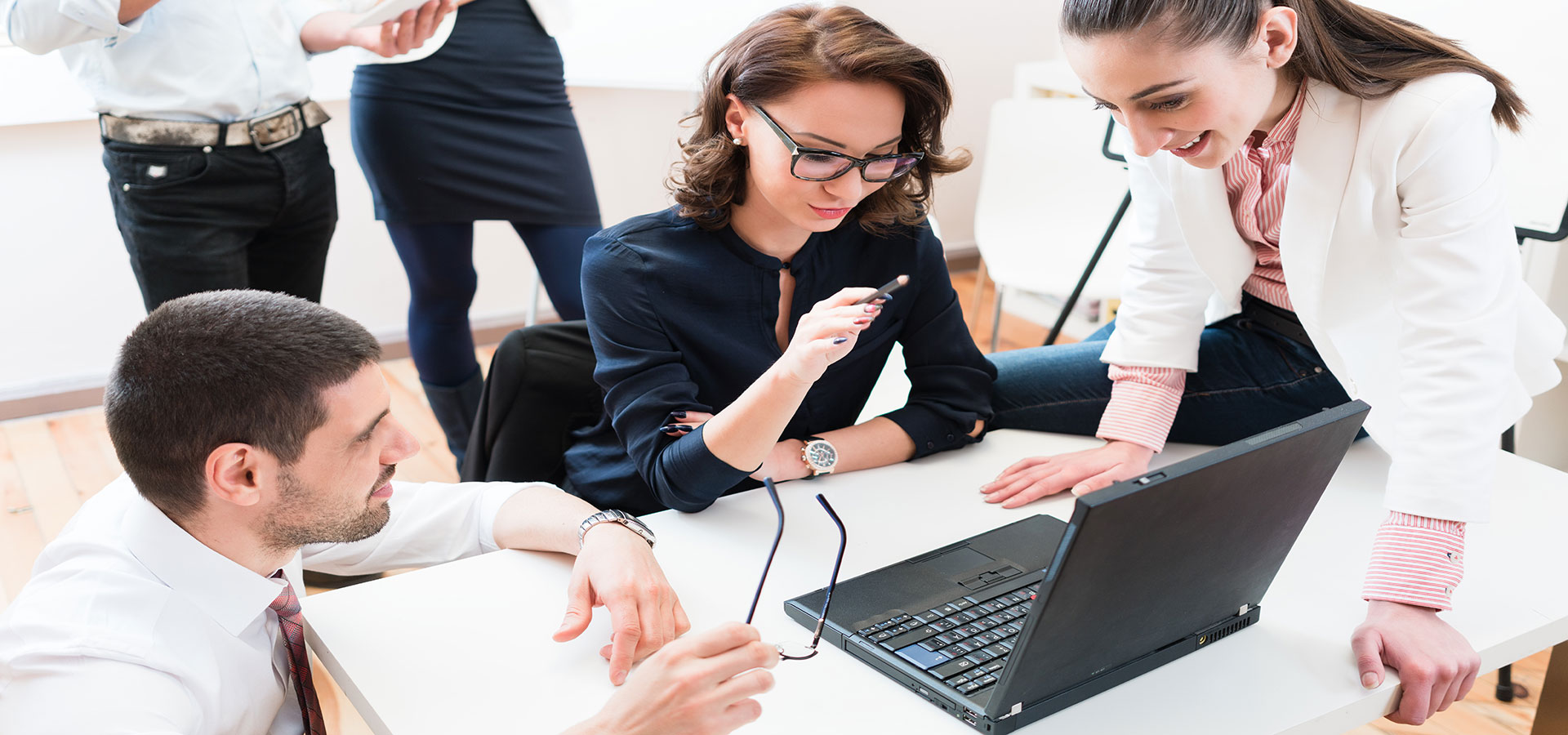 有意愿去仔细计划、了解产品及替代方案，有勇气刺探及证实情报
良好的商务判断力，能找出真正的底线及症结
能承受矛盾及晦暗不明的压力
有勇气承诺更高目标，并承担相应的风险(大胆要，达成深度合作）
有基于知识、规划和良好的内部谈判能力而产生的自信
有耐心等待真相揭露的智慧
坚定支持对双方互惠、双赢的理念
从个人角度透视谈判的洞察力，能体察出个人影响谈判的潜伏因素
双 赢
谈判者应该具备的重要因素
谈判者的目标
谈判者的权力
此部分内容作为文字排版占位显示（建议使用主题字体）
此部分内容作为文字排版占位显示（建议使用主题字体）
谈判者掌握的信息
谈判的时间限制
此部分内容作为文字排版占位显示（建议使用主题字体）
此部分内容作为文字排版占位显示（建议使用主题字体）
面临的压力
谈判者的素质风格
此部分内容作为文字排版占位显示（建议使用主题字体）
此部分内容作为文字排版占位显示（建议使用主题字体）
谈判的类型
单击此处编辑您要的内容，建议您在展示时采用微软雅黑字体，本模版所有图形线条及其相应素材均可自由编辑、改色、替换。单击此处编辑您要的内容单击此处编辑您要的内容，建议您在展示时采用微软雅黑字体，本模版所有图形线条及其相应素材均可自由编辑、
改色、替换。单击此处编辑您要的内容
类型二
理性式谈判
类型一
When you copy & paste, choose "keep text only" option.
类型三
友好合作式谈判
竞争式谈判
When you copy & paste, choose "keep text only" option.
When you copy & paste, choose "keep text only" option.
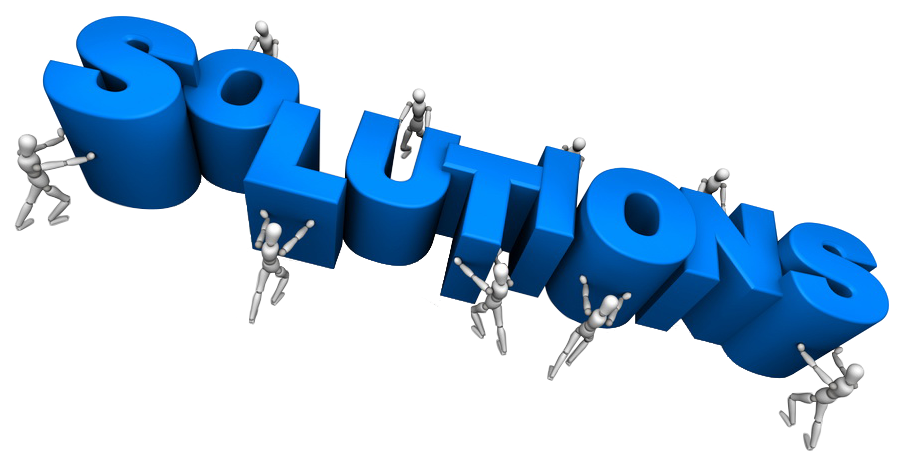 02
谈判的六个阶段
单击输入副标题
单击输入副标题
单击输入副标题
单击输入副标题
一、准备阶段
精心准备
利用准备时间
  组织数据
  汇集文件
  设计逻辑
  预测谈判可能的发展方向
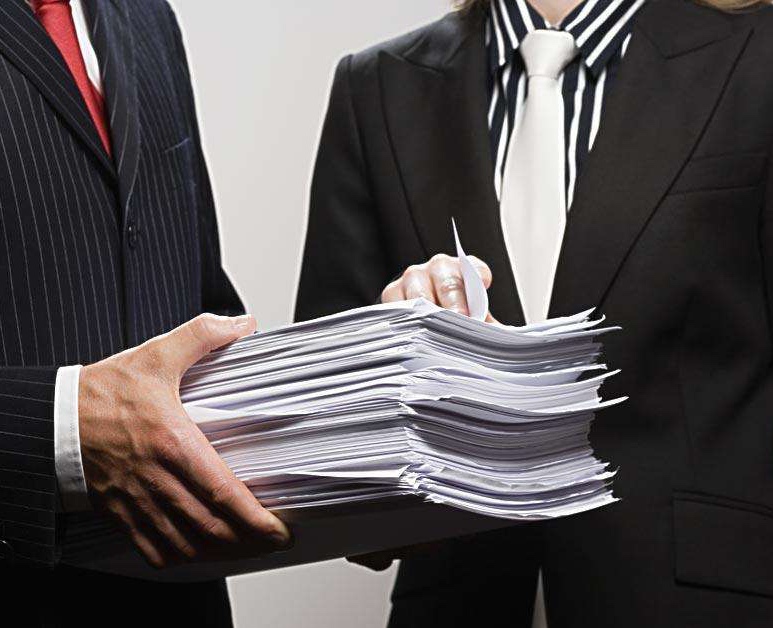 一、准备阶段
评估对手
利用正规渠道和非正式渠道的情报
研究历史资料
摸清对手情况
明确对手目标（上限、下限、优先级）
点击添加内容
点击添加内容
点击添加内容
点击添加内容
Add a content
Add a content
Add a content
Add a content
评估对手实力
寻找共同立场
分析对手弱点
一、准备阶段
SWOT分析
单击输入文本
S
W
劣势
优势
单击此处编辑您要的内容，建议您在展示时采用微软雅黑字体，本模版所有图形线条及其相应素材均可自由编辑、改色、替换。单击此处编辑您要的内容单击此处编辑您要的内容，建议您在展示时采用微软雅黑字体，本模版所有图形线条及其相应素材均可自由编辑、改色、替换。单击此处编辑您要的内容单击此处编辑您要的内容，建议您在展示时
T
O
机会
风险
二、开始阶段
开始时应注意的问题
2017
ANNUAL
1
扫除误解的耀眼
REPORT
2
避免感情用事
3
设想一个理想的结果让人知道
4
重视共同的目标
二、开始阶段
开始阶段的目的
建立信心
1
此部分内容作为文字排版占位显示（建议使用主题字体）如需更改请在（设置形状格式）菜单下（文本选项）中调整
培养信任
2
此部分内容作为文字排版占位显示（建议使用主题字体）如需更改请在（设置形状格式）菜单下（文本选项）中调整
标题文本预设
标题文本预设
证明能力
3
此部分内容作为文字排版占位显示（建议使用主题字体）如需更改请在（设置形状格式）菜单下（文本选项）中调整
培养信任
4
此部分内容作为文字排版占位显示（建议使用主题字体）如需更改请在（设置形状格式）菜单下（文本选项）中调整
标题文本预设
标题文本预设
三、展开阶段
展开阶段的目的
使客户看清自己的需求
取得相关信息和资料
Q3
Q1
Q2
发掘客户更多需求
单击此处编辑您要的内容，建议您在展示时采用微软雅黑字体，本模版所有图形线条及其相应素材均可自由编辑、改色、替换。单击此处编辑您要的内容单击此处编辑您要的内容，建议您在展示时采用微软雅黑字体，本模版所有图形线条及其相应素材均可自由编辑
四、整合阶段
双 方 应 本 着“ 给 予/ 得 到” 的 原 则为 了 互 惠 互 利 的 目 标， 积 极 主 动的 调 整 各 自 的 需 求 和 条 件，调 整 给 予 和 得 到 的 力 度 和 宽 度。
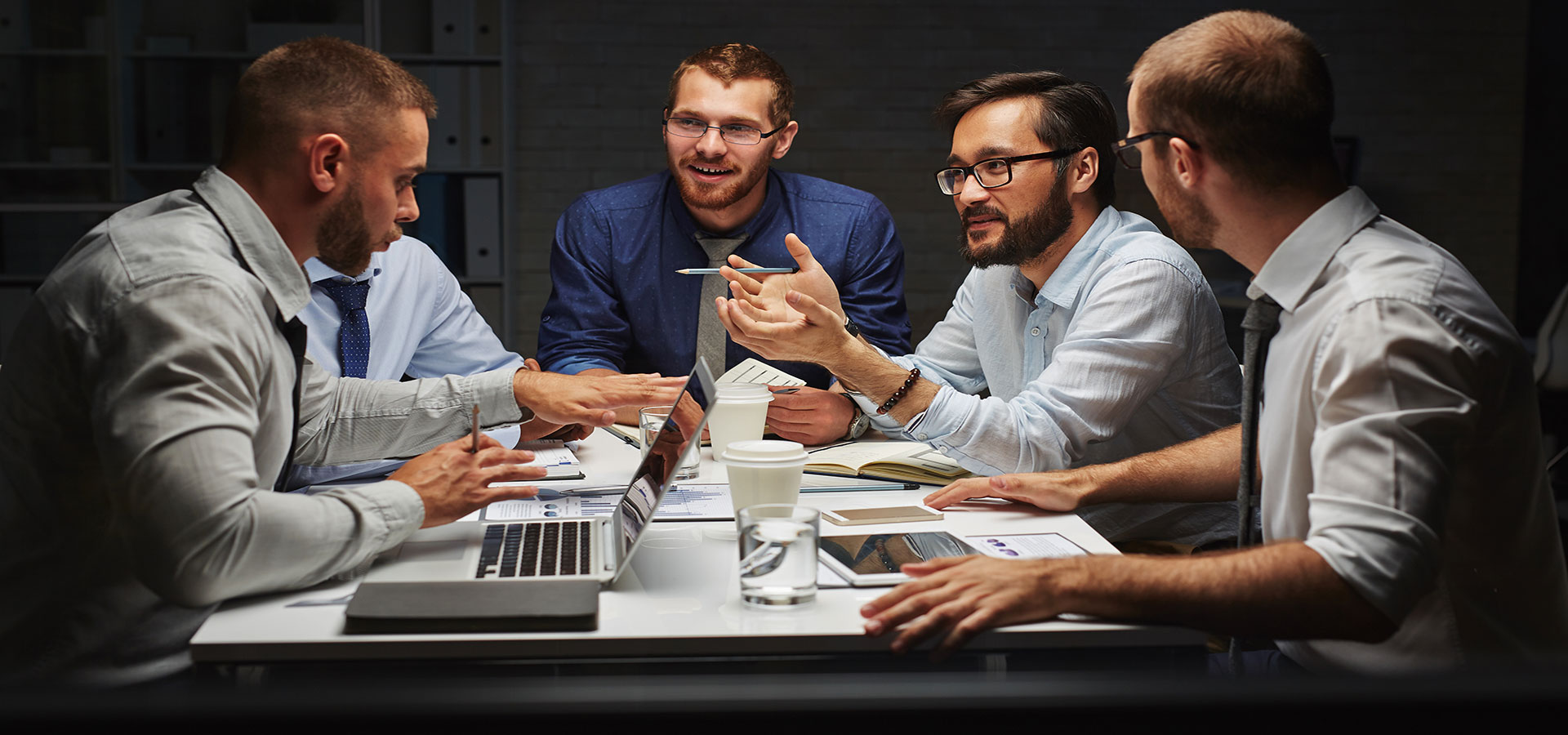 单击此处编辑您要的内容，建议您在展示时采用微软雅黑字体，本模版所有图形线条及其相应素材均可自由编辑、改色、替换。单击此处编辑您要的内容单击此处编辑您要的内容，建议您在展示时采用微软雅黑字体，本模版所有图形线条及其相应素材均可自由编辑
五、讨价还价阶段
降低对方的心理期望， 让对方珍视你的让步价值。
鼓动对方先开价，把对方所想达到的目标先发掘出来，尽力隐藏自己的目标
留给自己足够的空间，为自己的开价准备个理由，不要太过份
此部分内容作为文字排版占位显示（建议使用主题字体）
此部分内容作为文字排版占位显示（建议使用主题字体）
让对方在主要问题上先让步，如果愿意，你可在次要问题上先让步
成熟的谈判者永远不会说我们折中吧。如果对方要求各让一半，你一定说“我无法承担”
此部分内容作为文字排版占位显示（建议使用主题字体）
此部分内容作为文字排版占位显示（建议使用主题字体）
六、达成协议阶段
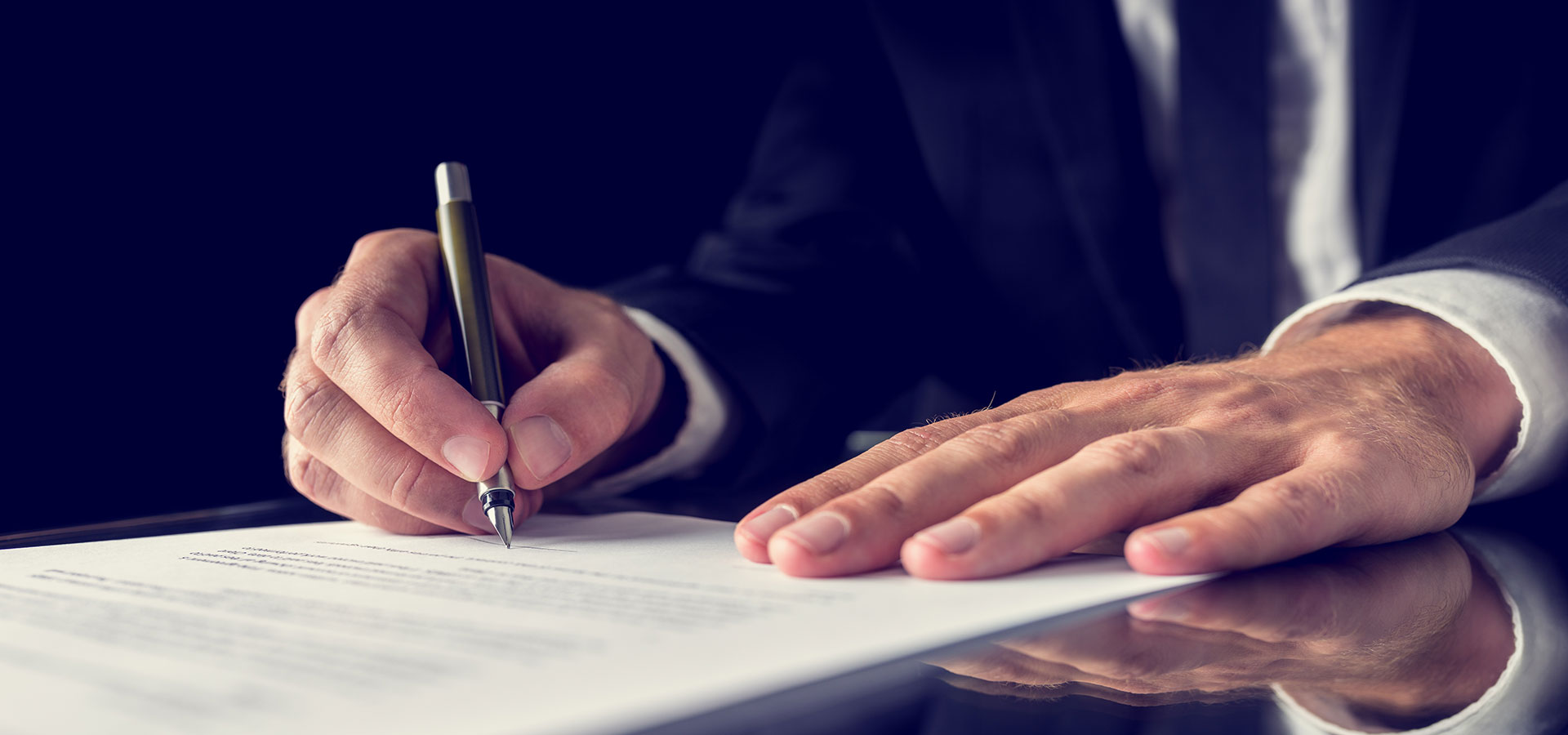 在 谈 判 尾 声 不 能 有 大 的 或 单 方 面 的 让 步
  认 真 回 顾 双 方 达 成 的 协 议
  澄 清 所 有 模 棱 两 可 的 事， 减 少 误 会
  避 免 时 间 不 够 带 来 的 被 动
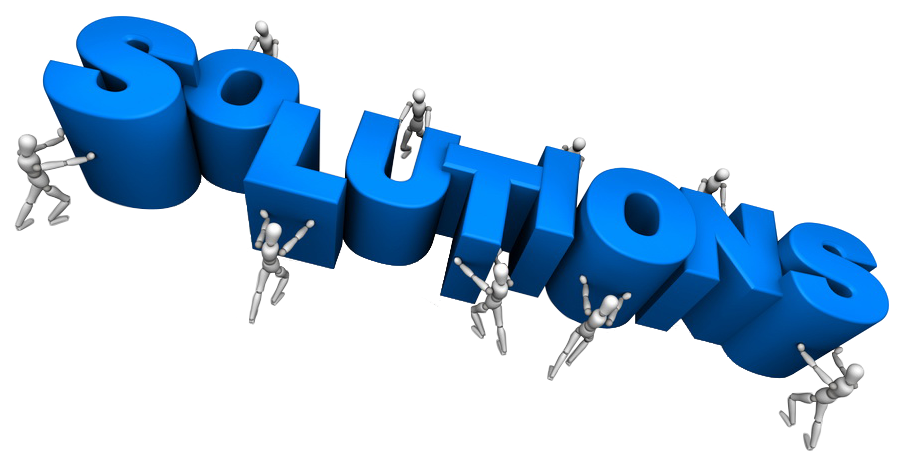 03
谈判战术
-成功谈判技巧
单击输入副标题
单击输入副标题
单击输入副标题
单击输入副标题
谈判技巧01
攻击要塞
（单击输入文本）
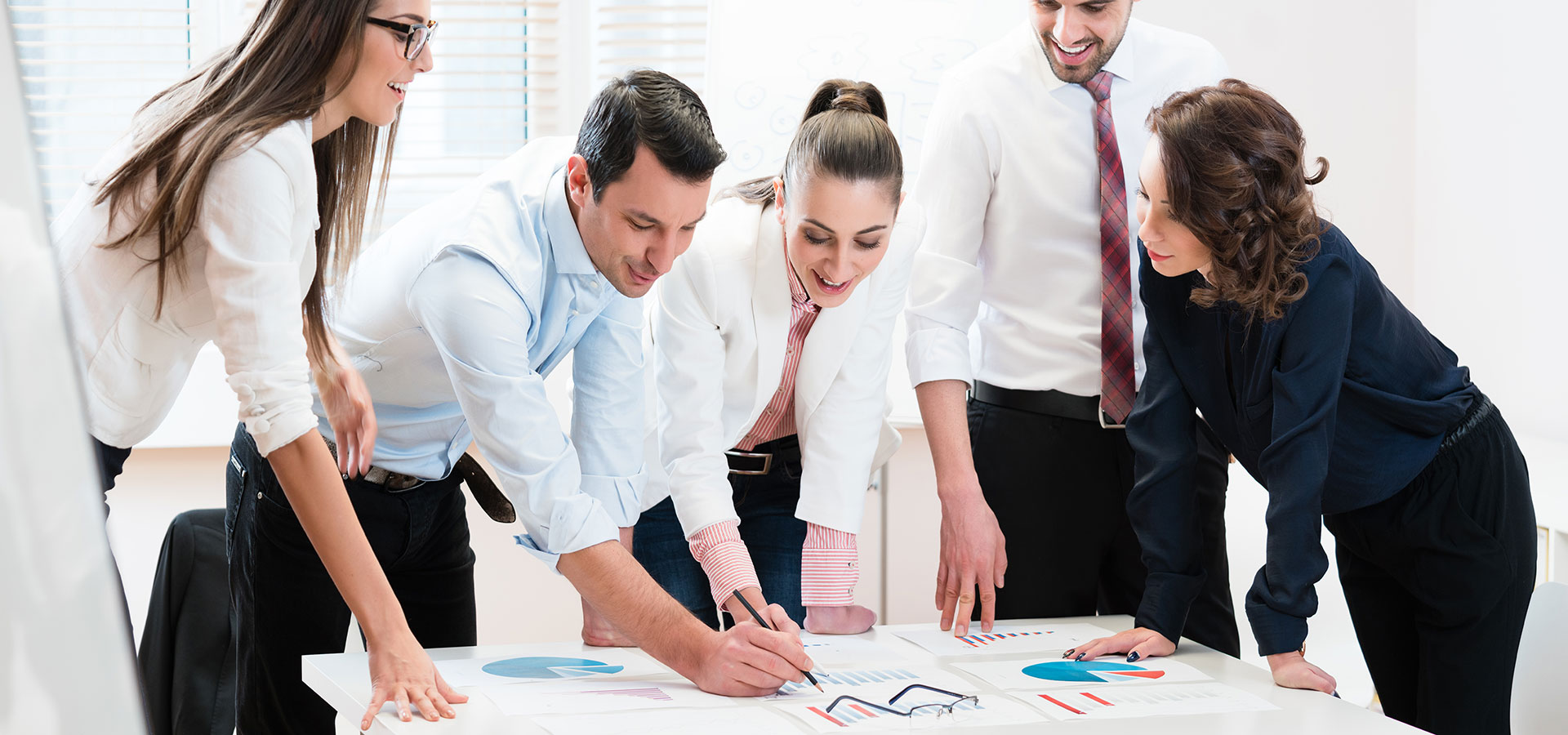 谈判，尤其是有关公务的谈判，参加者通常不止一人。在这种“以一对多”或“以多对多”的谈判中，最适合采用的，就是“攻击要塞”。擒贼先擒王。 谈判对手不止一人时，实际上握有最后决定权的，不过是其中一人而已。在此，我们姑且称此人为“对方首脑”，称其余的谈判副将们为“对方组员”。“对方首脑”是我们在谈判中需要特别留意的人物，但也不可因此而忽略了“对方组员”的存在。
谈判技巧02
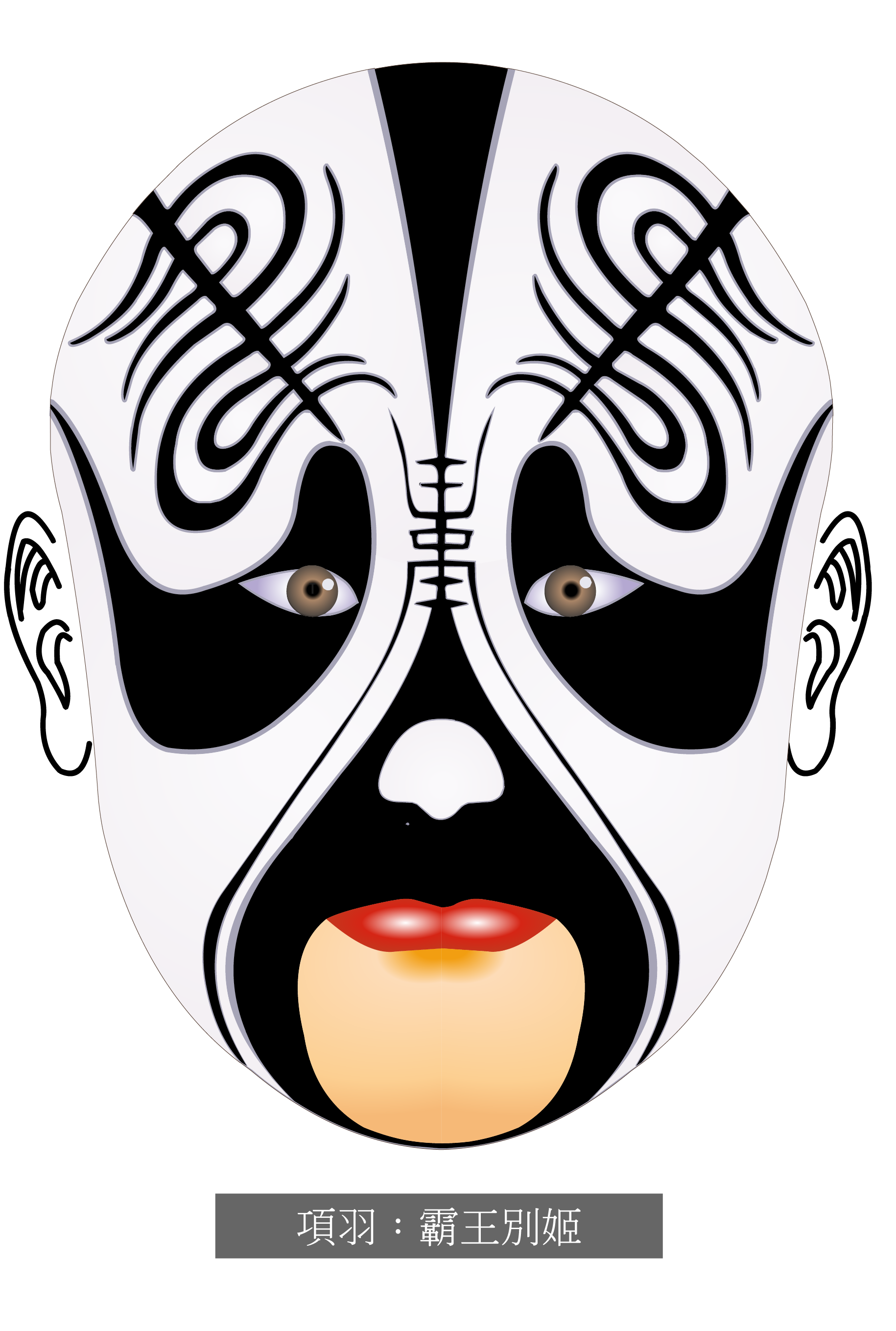 黑白脸战术
（单击输入文本）
第一位出现的谈判者唱的就是“黑脸”，他的责任，在激起对方“这个人不好惹”、“碰到这种谈判的对手真是倒了八辈子霉”的反应。

而第二位谈判者唱的是“白脸”，也就是扮演“和平天使”的角色，使对方产生“总算松了一口气”的感觉。就这样，二者交替出现，轮番上阵，直到谈判达到目的为止。
谈判技巧03
换挡策略
（单击输入文本）
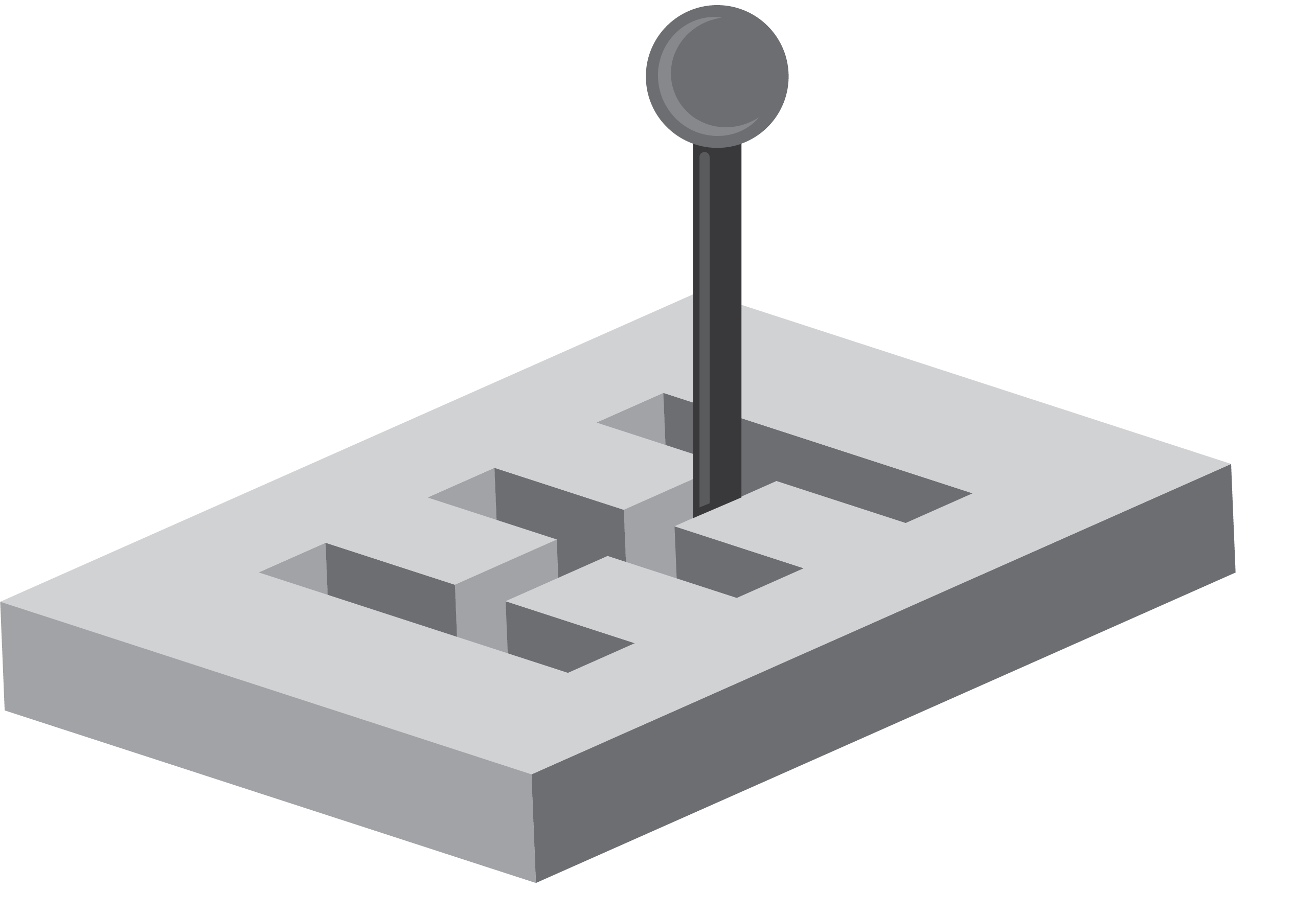 谈判中的所谓“换档”，就是在谈判进行时设法改变中心议题。“换档”的技术如能象司机那般的娴熟，那么，不管任何谈判，主导权都将操纵在你手中。有时，谈判一方会急欲获得某种程度的协议，那么为了使“换档”的技术在谈判中发挥效果，最重要的，就是不让对方察觉到你的意图。你可以顾左右而言他，可以装作漠不关心的样子，也可以声东击西。总之，如果被对方察觉到你“销售欲极强”的意图，他必然会想尽办法来对付你，使你难遂所愿。
谈判技巧04
金蝉脱壳
（单击输入文本）
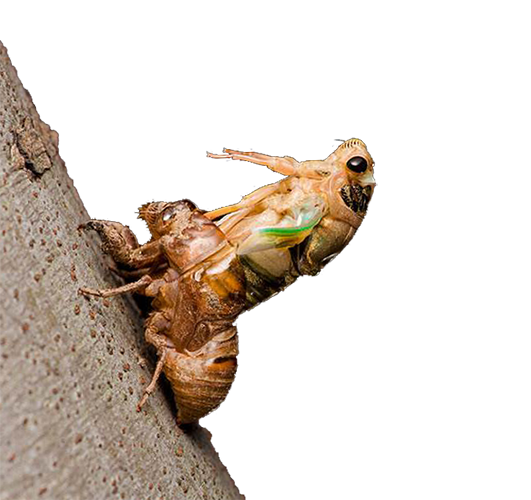 当谈判人员发觉他正被迫作出远非他能接受的让步时，他会声明没有被授予达成这种协议的权力。 这通常是谈判人员抵抗到最后时刻而亮出的一张“王牌”。
         
一方如果怕对方使出这一招，最好在谈判开始时就弄清楚。在谈判的目标、计划和进度已经明确，亮底牌阶段即将完成之前，谈判人员的个性已初步掌握之后，可首先提出一个这样的问题：“你有最后决定的权力吗?”
谈判技巧05
扮猪吃虎
（单击输入文本）
“为什么”是一句探求原因的问题，甚至有时是在一方说明原因后的进一步探求。比如下列的对话： “我最多只能出十万元。” “为何如此?”“如果再多出，就无利可图了。” “为什么?” 如此等等。 这种使用“为什么”的提问方式，在交涉阶段初期有积极作用，它可以帮助我们了解对方是如何真正评价事物的。 对于这一策略的反措施是，对对方的疑问“为什么”只提供最简要的情况，在直接答案后面不做详细的解释。不过要注意，在交涉初期阶段，对方有权迫使我们回答对他们有益的情况。
谈判技巧06
草船借箭
（单击输入文本）
采取“假定……将会”的策略，目的是使谈判的形式不拘泥于固定的模式。比如，在谈判中，不断地提出如下种种问题：“如果我给你足够的资源，你可以增加定量么？”这个问句将给你无限的机会。
在试探和提议阶段，这种发问的方法，不失为一种积极的方式，它将有助于双方为了共同的利益而选择最佳的成交途径。 然而，如果谈判已十分深入，再运用这个策略只能引起分歧。因此，“假定……将会”这个策略，用在谈判开始时的一般性探底阶段，较为有效。
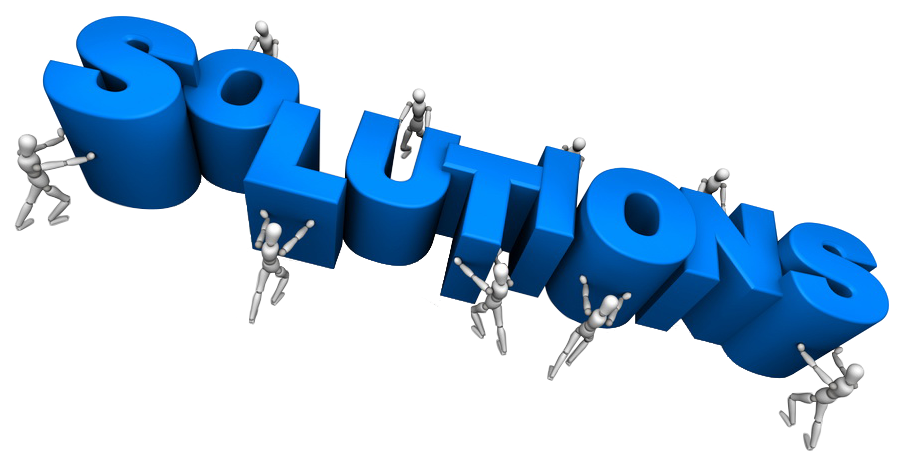 04
谈判的守则
单击输入副标题
单击输入副标题
单击输入副标题
单击输入副标题
成功的谈判守则
写下计划和方案，未做准备就不开始
此部分内容作为文字排版占位显示（建议使用主题字体）
如需更改请在（设置形状格式）菜单下（文本选项）中调整
不被事实、平均数或统计数唬倒
此部分内容作为文字排版占位显示（建议使用主题字体）
如需更改请在（设置形状格式）菜单下（文本选项）中调整
不被权位或现状吓倒，准备好就与他们相抗
如果僵局产生，不要过份强调自己的困扰，对方保证也有一堆
此部分内容作为文字排版占位显示（建议使用主题字体）
如需更改请在（设置形状格式）菜单下（文本选项）中调整
此部分内容作为文字排版占位显示（建议使用主题字体）
如需更改请在（设置形状格式）菜单下（文本选项）中调整
成功的谈判守则
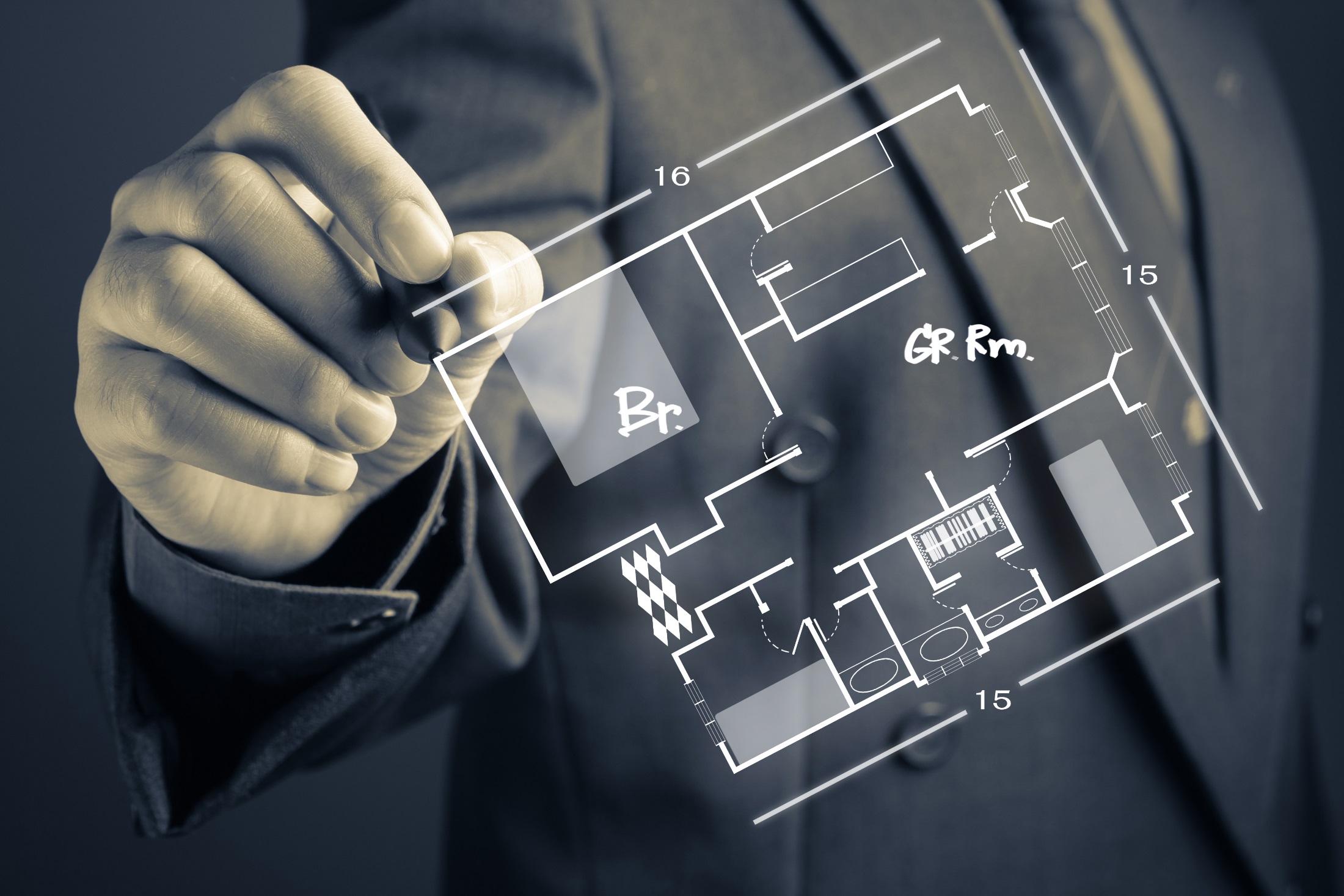 1
2
3
4
谈判守则六
谈判守则七
谈判守则八
谈判守则五
学会退席不谈，也学会如何重谈
谈判一定有矛盾、对抗，有强烈“让人喜欢”欲望的一方一定会让步大
如果谈判时你已把对方逼得太历害了，就该给对方一个喘息的机会，至少你必须真心地聆听对方的问题，而且给予安慰或同情
记住：满意是谈判的真正报酬，看看冰山下藏有多少可让大家满意的因素，找出所有影响谈判的个人因素
成功的谈判守则
尽量学习谈判战略和技巧，掌握得愈多，谈得愈好
目标设高些，并且准备好承担风险，高目标就必须更努力而且更耐心
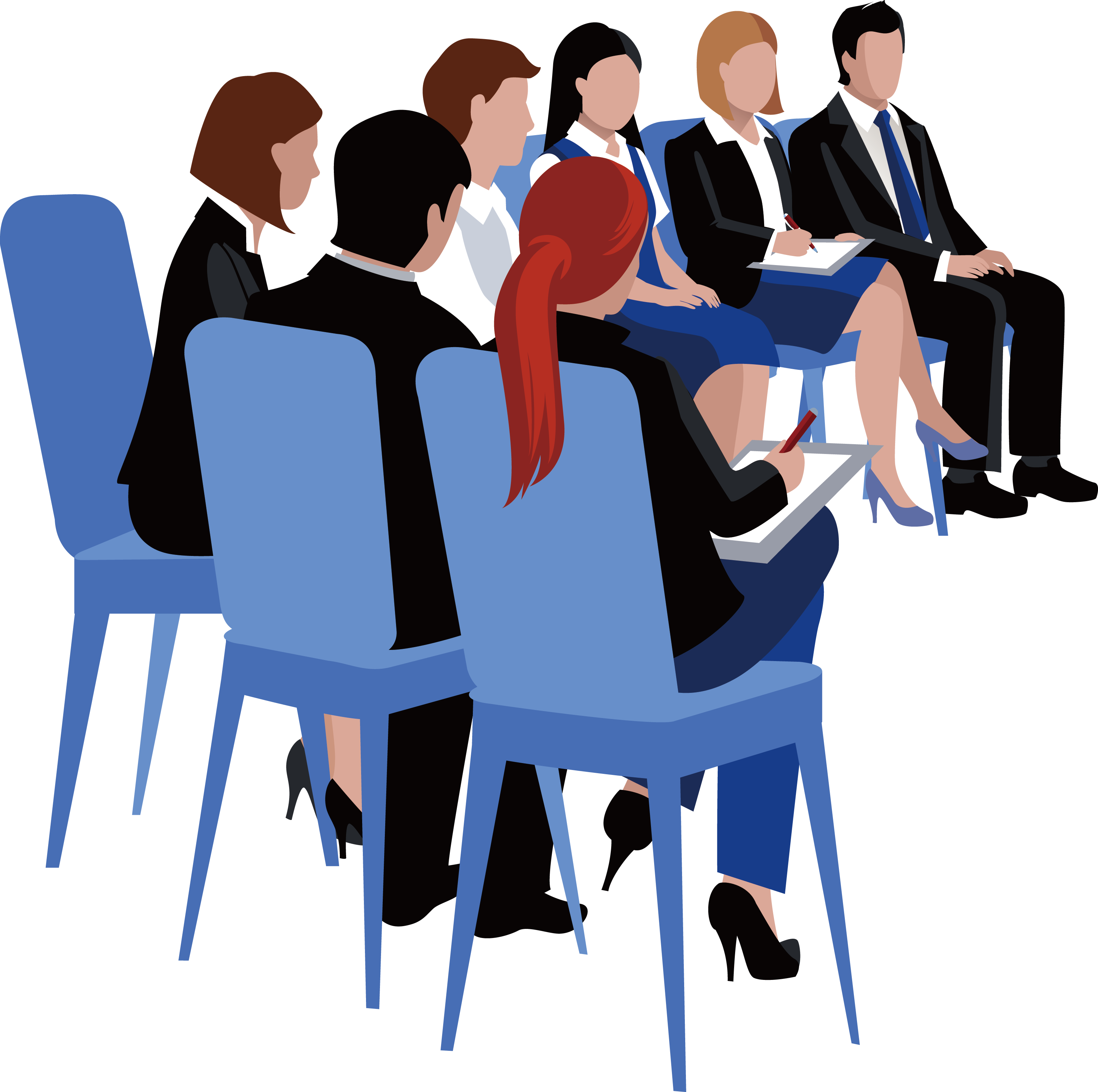 检测对手，你永远不知道他会如何反应（部份原因是连他自己也不知道），坚定原则，从容应付
不理会所谓“最后的报价”，“不二价”或“不成拉倒”，所有的事都可商量的
LOGO
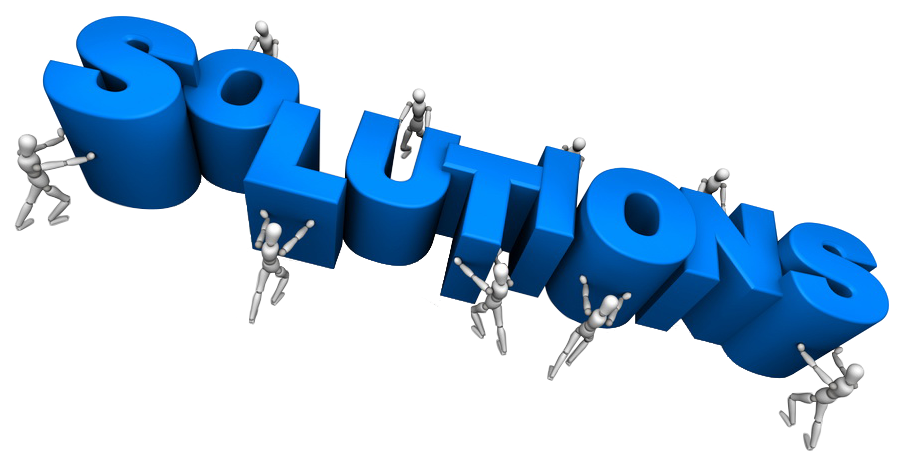 企业商务
谈判技巧培训
Business negotiation skills training template
汇报人：XXX  时间：XX年XX月
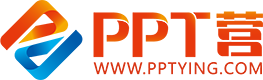 10000+套精品PPT模板全部免费下载
PPT营
www.pptying.com
[Speaker Notes: 模板来自于 https://www.pptying.com    【PPT营】]